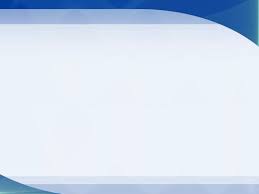 Муниципальное бюджетное дошкольное образовательное учреждение
 детский сад комбинированного вида «Солнышко»
Педагогический проект«Юный финансист»
Автор: воспитатель МБДОУ 
д\с  комбинированного вида «Солнышко»
Прутовых Дарья Витальевна
с. Тюхтет, 2021 г.
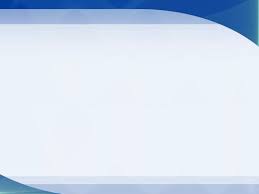 Паспорт проекта
Тип проекта: информационно-практико-ориентированный; творческий.
Вид проекта: групповой, семейный.
Участники: дети и родители подготовительной группы «Капитошки», педагог.
Длительность: краткосрочный (1 неделя).
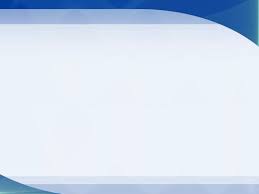 Актуальность
 Современный мир диктует свои правила и ребенок поневоле встречается с ними даже если он этого не замечает. Так происходит с экономикой. Он узнаёт, что такое «моё», «твоё», «наше», «обмен», «деньги», «цена» и пр. Обучение экономической культуре не сводится к тому, чтобы формировать навык зарабатывать деньги. На первый план ставится формирование нравственных понятий: честность, обязательность, умение подчинять свои желания возможностям, законопослушность, взаимопомощь и пр. А также ориентация в экономическом пространстве современного мира в соответствии с возрастными возможностями.
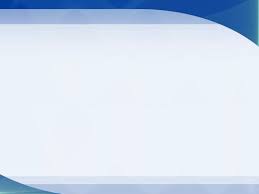 Проблема

 Помочь ребенку в освоении финансовой грамотности.   
 Если у ребенка не сформировать правильное представление о деньгах, то у него появится собственное, зачастую неверное мнение. Дети должны осознавать, что денежные средства зарабатываются собственным  трудом.
 Если ближайшее окружение ребенка (родители) не будет давать правильное представление о финансовой грамотности, то и ребенок вырастет финансово неграмотным человеком.
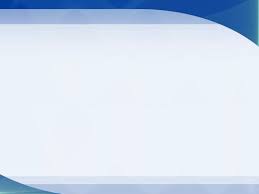 Цель проекта

 Формирование у детей подготовительной группы экономических понятий: «экономика», «деньги», «потребности», «сбережения» в соответствии с их возрастными особенностями, создание необходимой мотивации для повышения их финансовой грамотности.
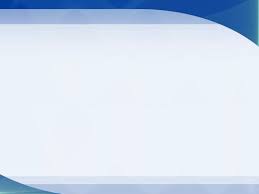 Задачи
Формировать основы финансовой грамотности у дошкольников, формировать понятия «экономика», «деньги», «потребности», «сбережения»;
Развивать основы финансовой грамотности дошкольников посредством разнообразных видов детской деятельности;
Совершенствовать коммуникативные качества детей, укреплять семейные связи;
Воспитывать у детей бережливость, экономность, щедрость, ответственность,  трудолюбие, честность, уважение к труду взрослых.
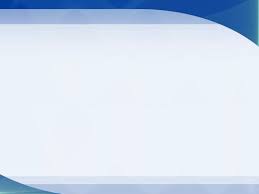 Ожидаемые результаты
Дети владеют понятиями «экономика», «деньги», «потребности», «сбережения».
Умеют устанавливать взаимосвязь потребностей и возможностей;
Сформированы нравственные качества личности: бережливость, экономность, щедрость, ответственность, трудолюбие, честность.
Взаимодействия детей и родителей в сфере личных финансов. 
Дети получат необходимые знания, родители заинтересуются вопросами финансовой грамотности.
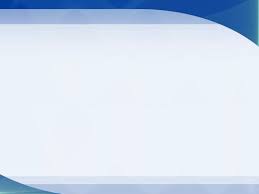 Этапы проекта
1 этап – подготовительный:
 изучение методической и психолого-педагогической литературы;
 выявление проблемы;
 постановка цели и задач;
 составление плана работы;
 диагностическое наблюдение за детьми: «Экономическое образование и воспитание детей»;
 анкетирование родителей: «Моё отношение к финансовой грамотности».
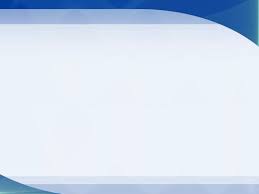 2 этап – основной:
 НОД по познавательно-исследовательской деятельности «Монета, банкнота, пластиковая карта»; НОД по развитию речи «Наши потребности»;
 Просмотр мультфильмов из серии «Уроки тетушки Совы», «Смешарики. Уроки финансовой грамотности» про «экономику», «деньги», «потребности», «сбережения»,         обсуждение просмотренного.
 знакомство детей с дидактическими играми по финансовой грамотности;
 пополнение РППС развивающим центром «Банк»;
 создание группы в «Viber» для консультации родителей на темы  «Практические советы родителям по экономическому воспитанию ребенка», «Система финансового обучения ребенка в семье».
 индивидуальные консультации (по вопросам родителей).
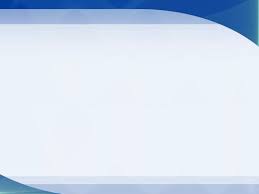 3 этап – заключительный: 
 изготовление детьми копилок совместно с родителями «Моя копилка»;
 выставка копилок «Моя копилка»; 
 повторное диагностическое наблюдение за детьми: «Экономическое образование и воспитание детей»;
повторное анкетирование родителей: «Моё отношение к финансовой грамотности».
 презентация проекта на МО;
 самоанализ, выводы.
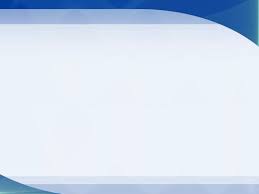 Мониторинг уровня финансовой грамотности детей подготовительной группы
Цель: выявить уровень знаний финансовой грамотности детей подготовительной группы по «экономике», «деньгам», «потребностям», «сбережениям».
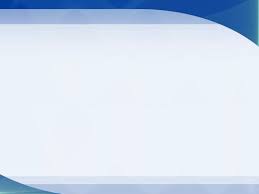 Вывод: по результатам диагностики можно сделать вывод о низком уровне знаний финансовой грамотности детей подготовительной группы по «экономике», «деньгам», «потребностям», «сбережениям». В диагностике принимало участие 15 из 15 детей.
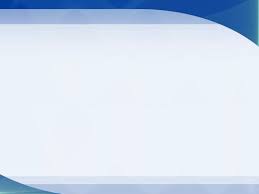 Анкетирование родителей: 
«Моё отношение к финансовой грамотности».
Цель: выявить уровень финансовой грамотности  родителей и осознания необходимости финансовой грамотности в их жизни.
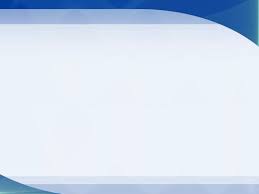 Вывод: по результатам анкетирования можно сделать вывод о низком уровне финансовой грамотности  родителей и осознания необходимости финансовой грамотности в их жизни. В анкетировании принимало участие 20 родителей.
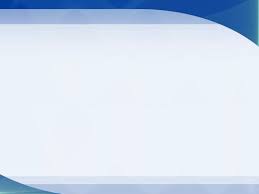 Как это было
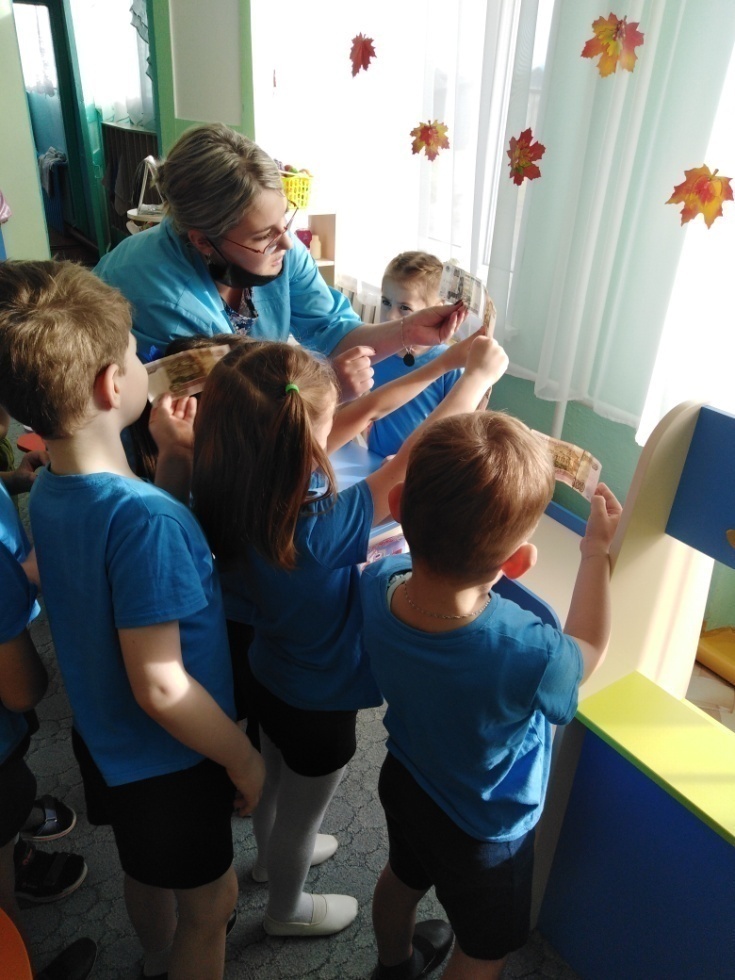 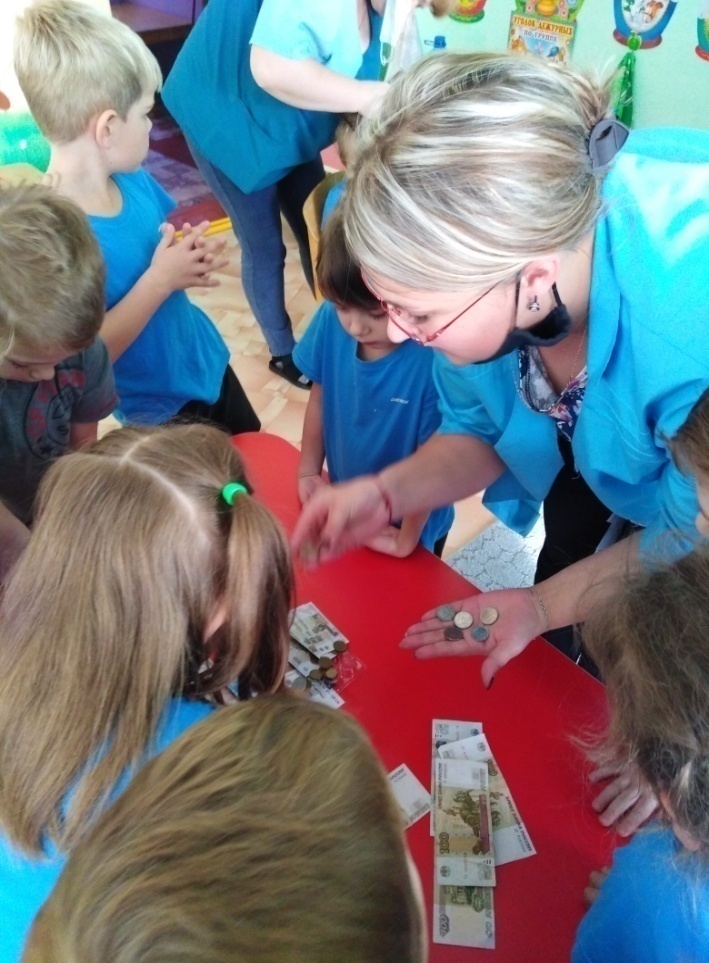 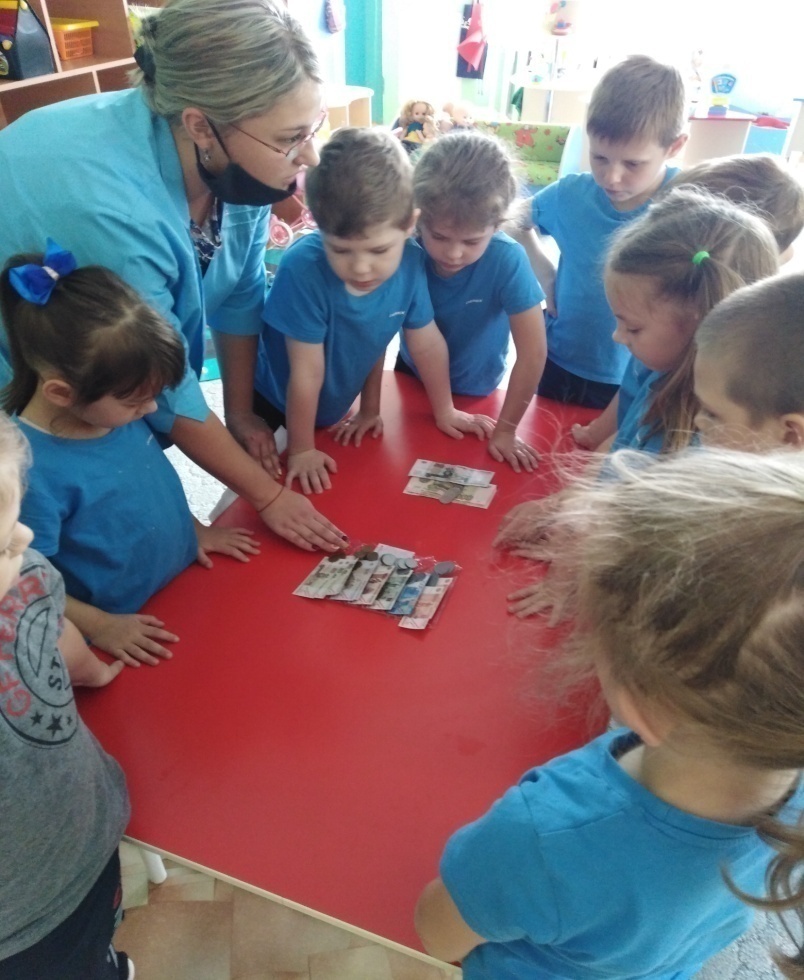 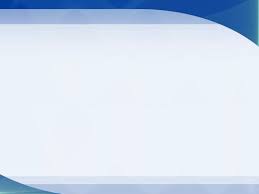 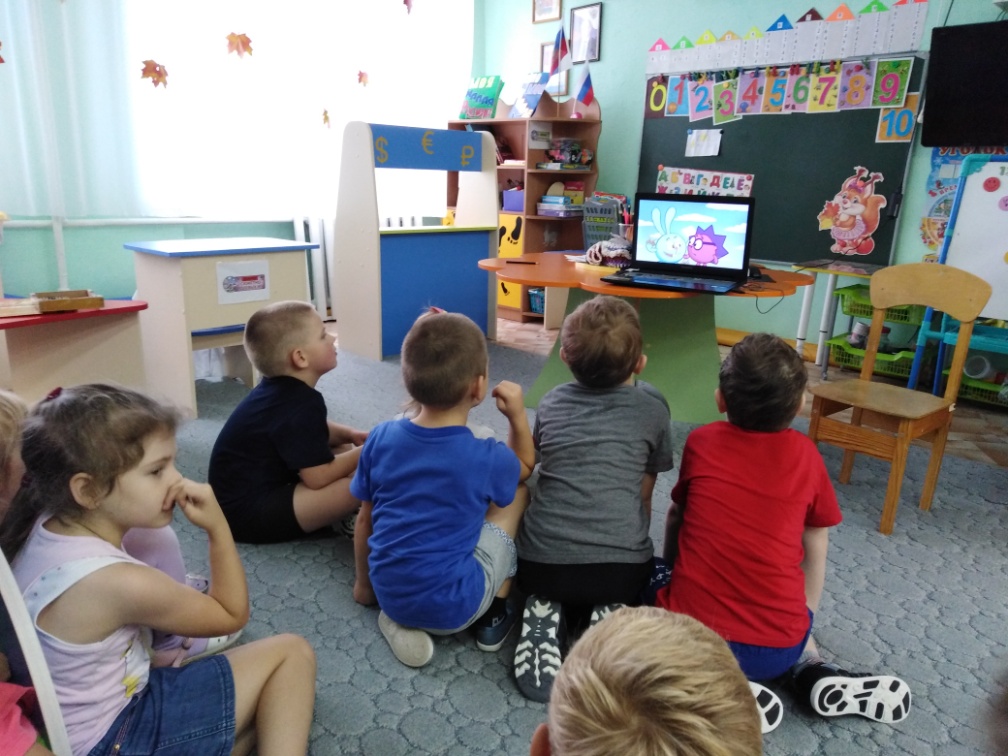 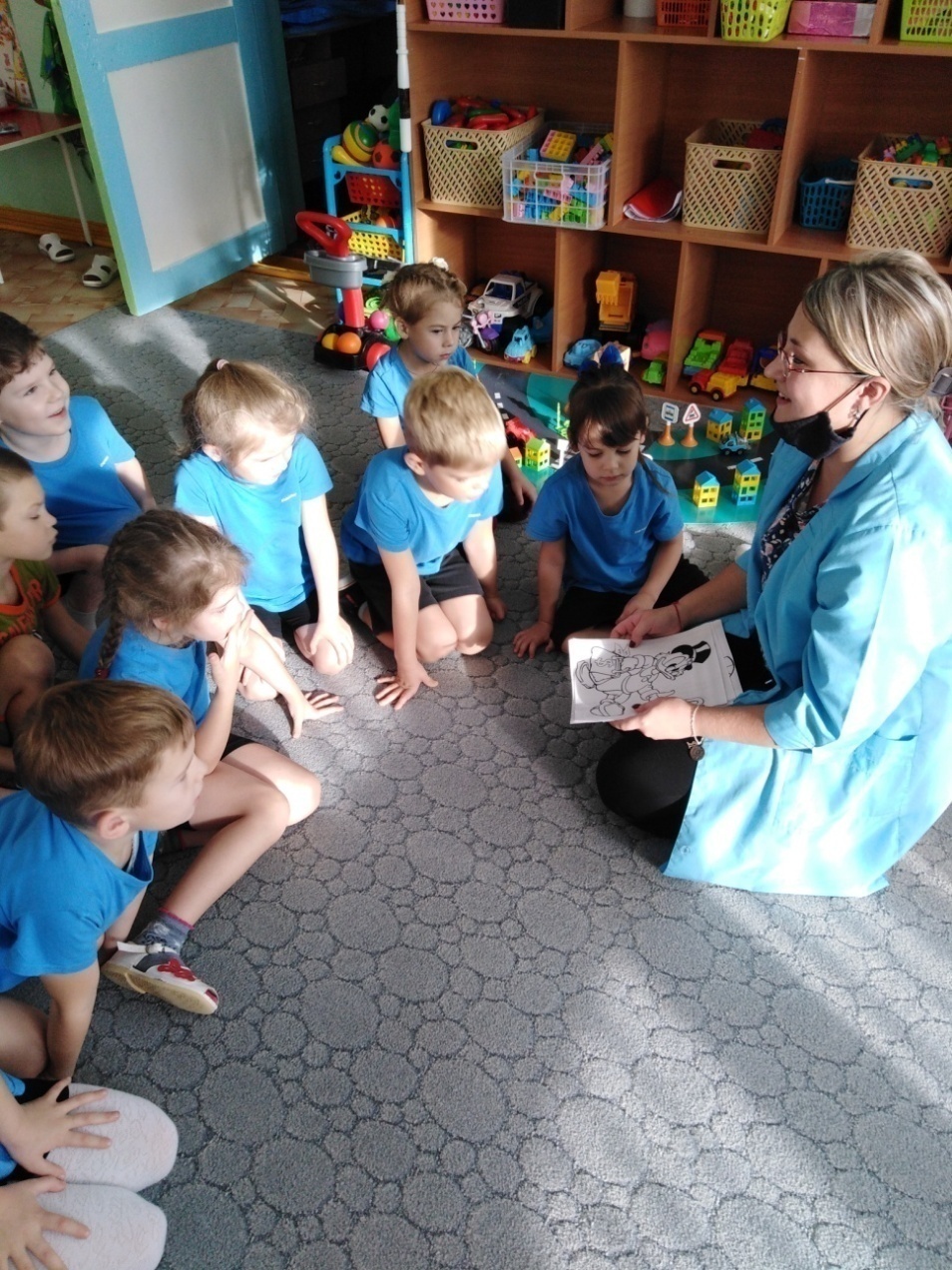 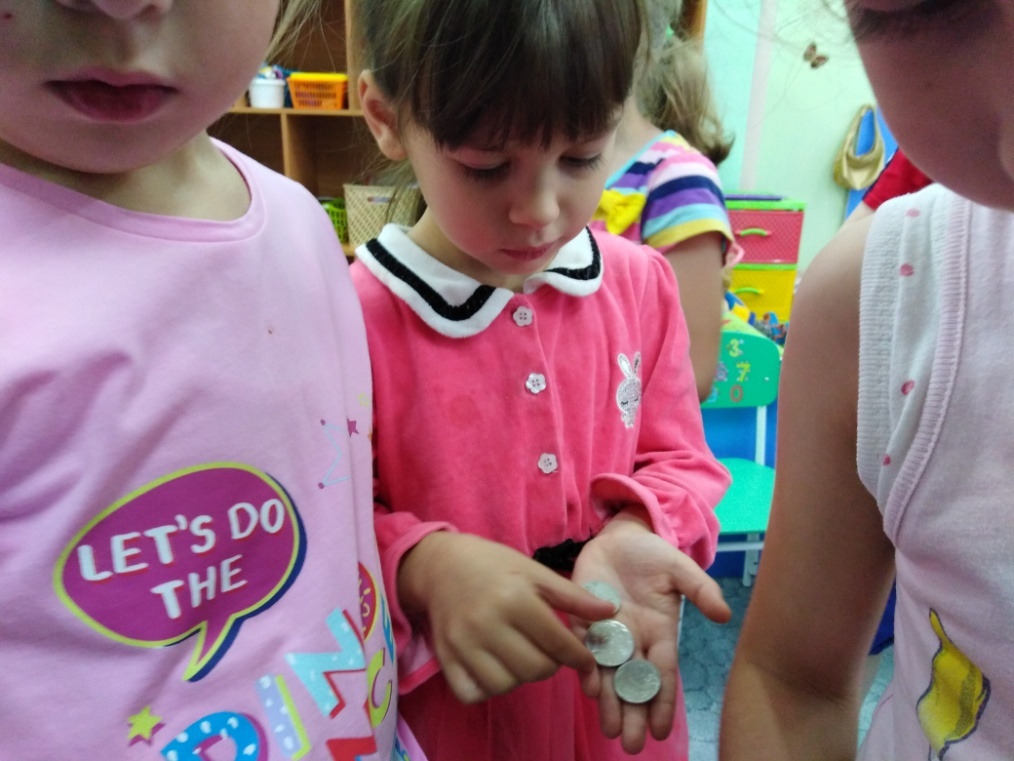 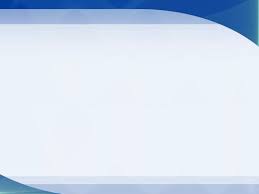 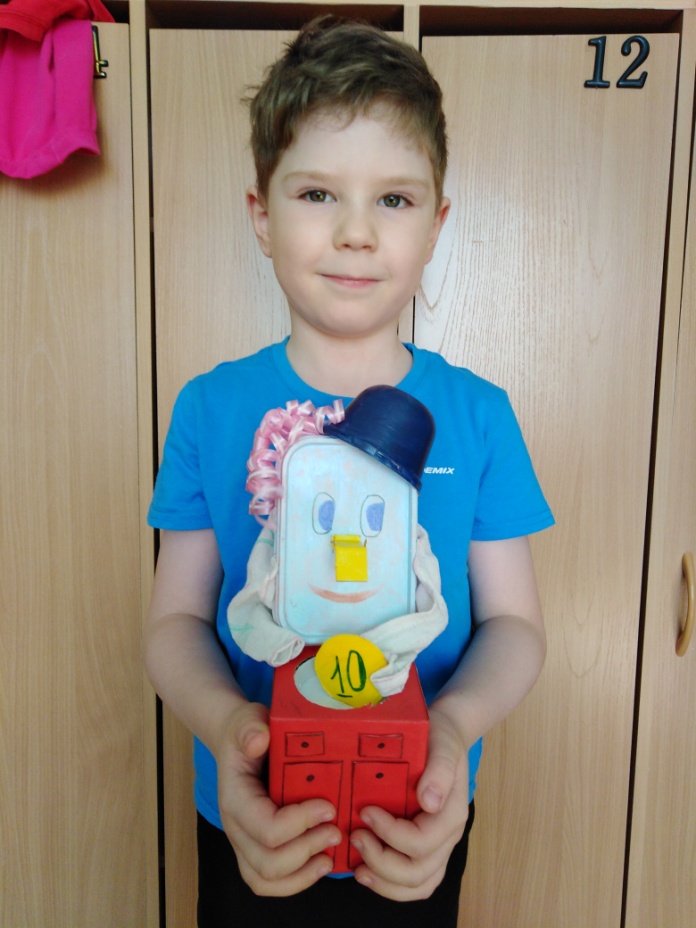 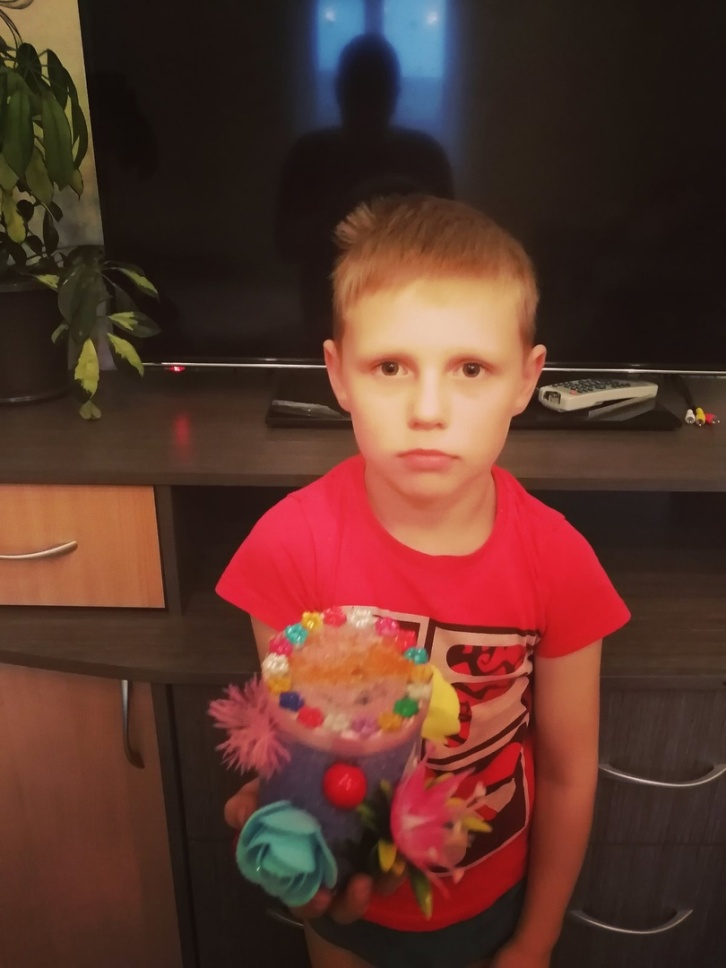 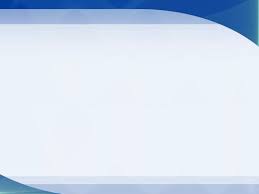 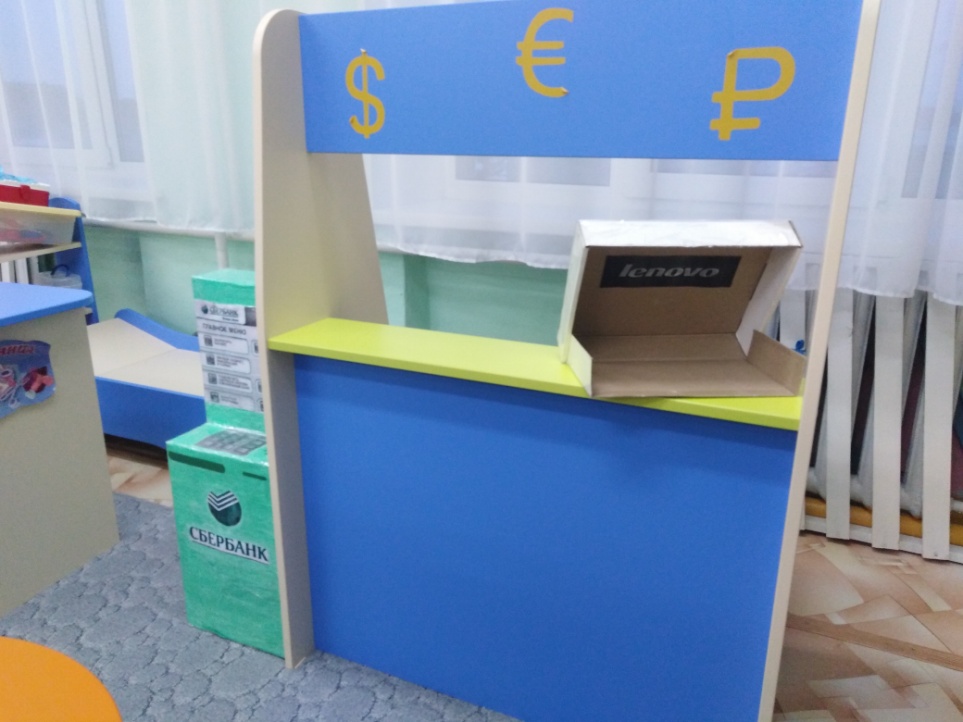 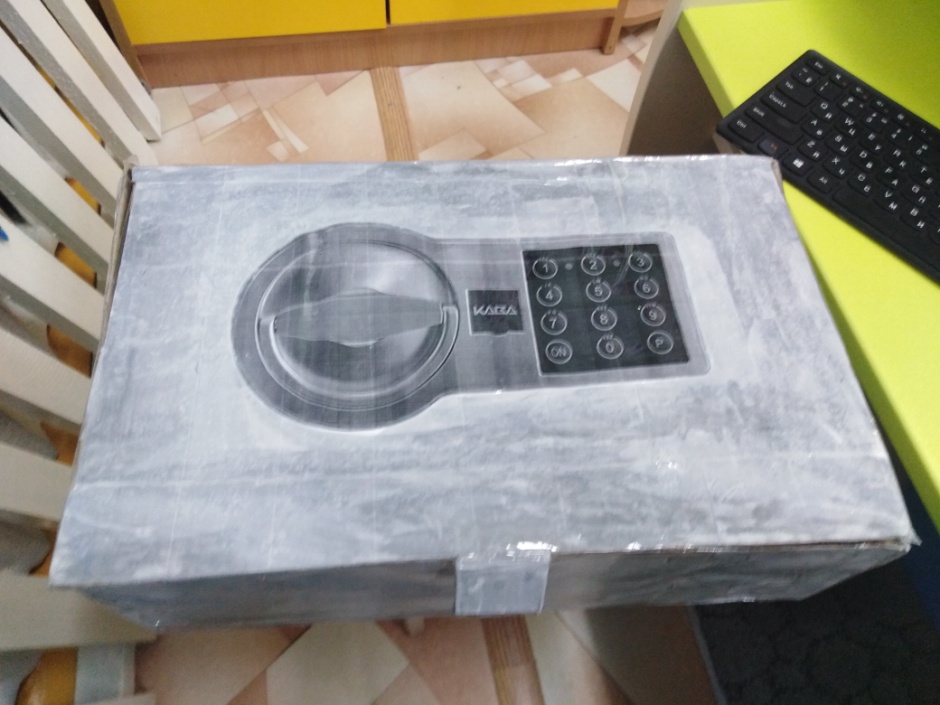 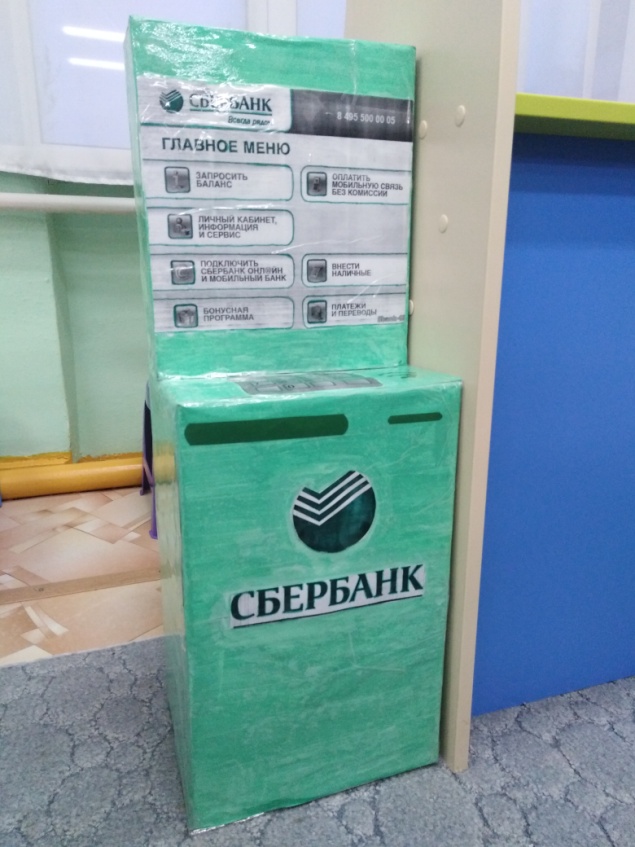 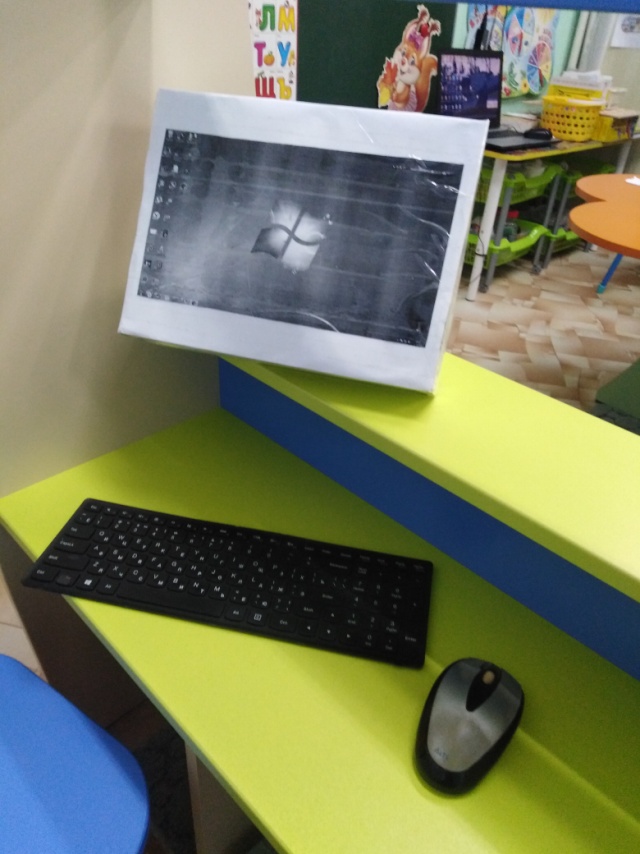 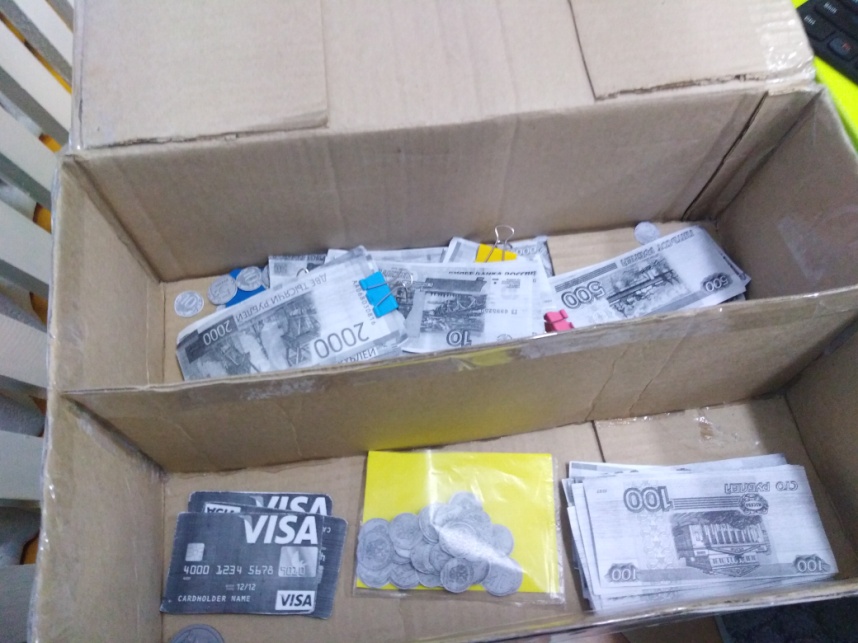 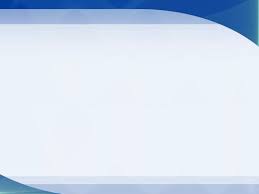 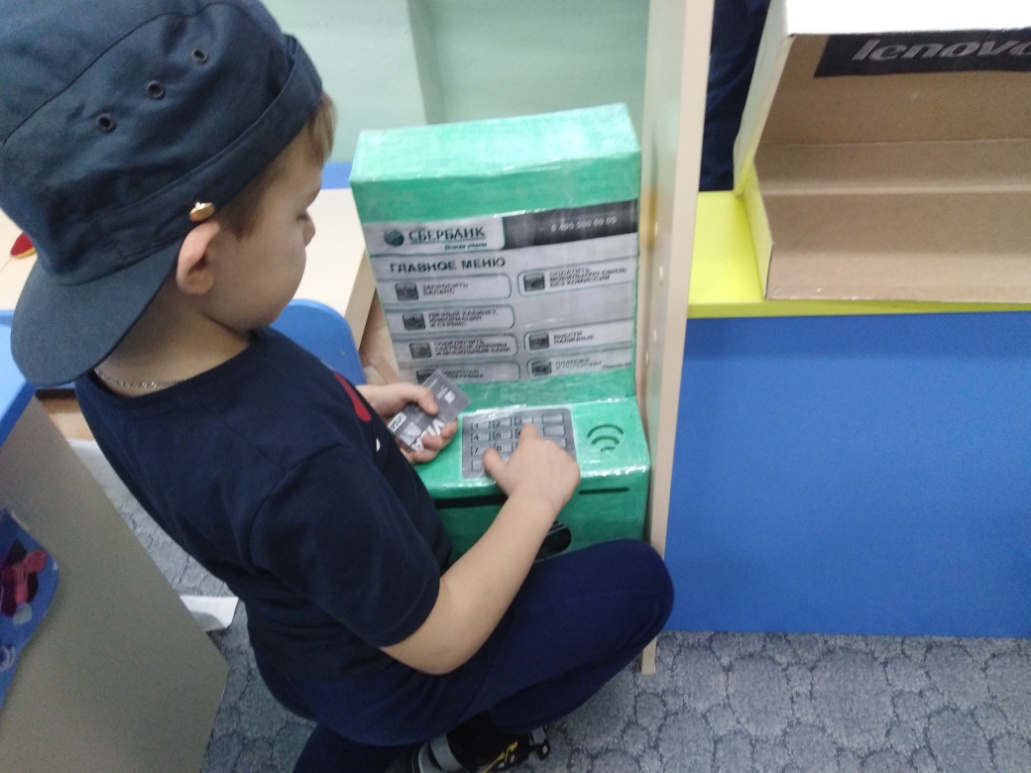 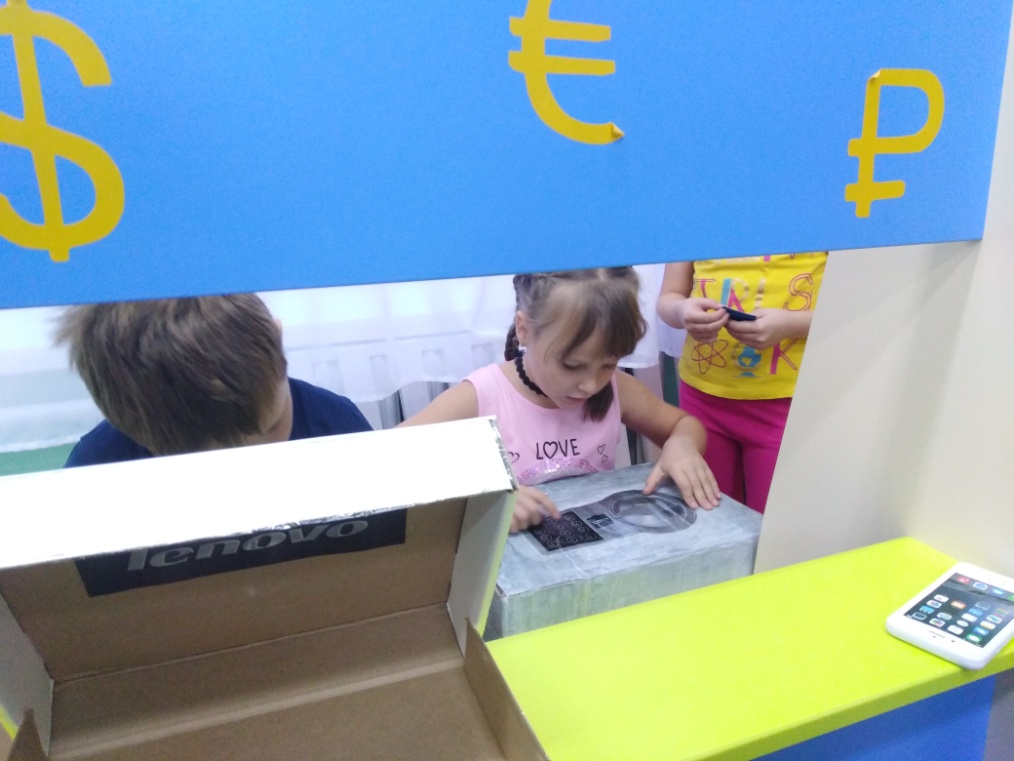 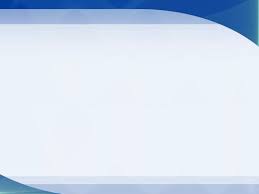 Повторный мониторинг уровня финансовой грамотности детей подготовительной группы
Цель: выявить уровень знаний финансовой грамотности детей подготовительной группы по «экономике», «деньгам», «потребностям», «сбережениям».
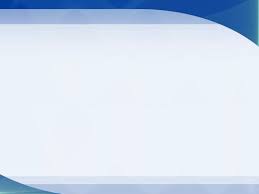 Вывод: по результатам диагностики можно сделать вывод о высоком уровне знаний финансовой грамотности детей подготовительной группы по «экономике», «деньгам», «потребностям», «сбережениям». В диагностике принимало участие 15 из 15 детей.
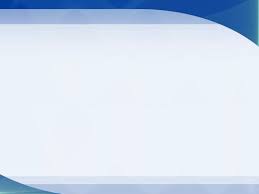 Повторное анкетирование родителей: 
«Моё отношение к финансовой грамотности».
Цель: выявить уровень финансовой грамотности  родителей и осознания необходимости финансовой грамотности в их жизни.
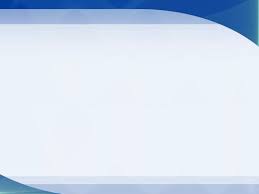 Вывод: по результатам анкетирования можно сделать вывод о среднем уровне финансовой грамотности  родителей и осознания необходимости финансовой грамотности в их жизни. В анкетировании принимало участие 20 родителей.
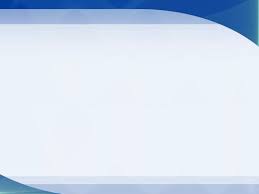 Вывод: с помощью данного проекта удалось получить ожидаемые результаты.
Далее будет продолжено осуществление мероприятий по повышению уровня финансовой грамотности детей подготовительной группы по следующим направлениям: деньги «растут» если их хранить не копилке, а в Банке, «доходы», «расходы», «семейный бюджет» и т.д.
Наиболее важный эффект, который ожидается от дальнейшей реализации данного проекта – это начало взаимодействия детей и родителей в сфере личных финансов, дошкольники за этот период получат необходимые знания, но и  родители заинтересуются вопросами финансовой грамотности.
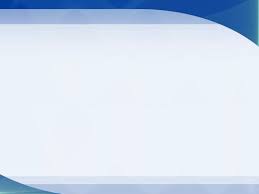 Спасибо за внимание